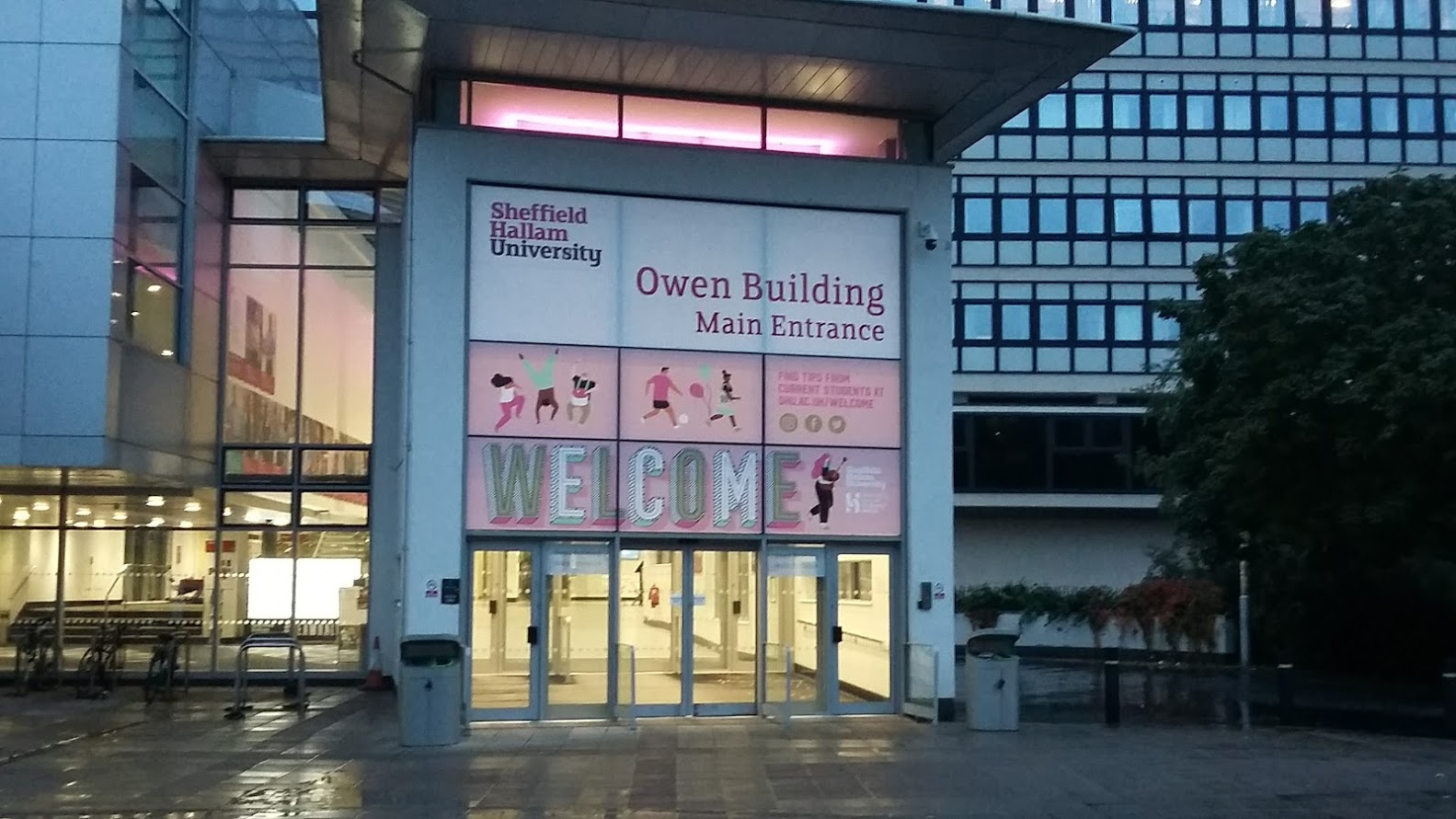 Research Induction for Staff4 June 2019
Today's session
discover the support available to you from centralised services
meet other new colleagues
hear insights from senior academics
Creating Knowledge - implementing our strategic goals
Professor Roger Eccleston
PVC (Research and Global Engagement)
Discussion table hosts
Discussion table hosts
A reminder of timings
20 minutes for each (including moving time)
based on your selections when booking
groups and rooms indicated on the reverse of your name badge
please come back here for 11:10
Tips on building a successful research career at Hallam
Professor Doug Cleaver
Doctoral School DirectorChair of the Researcher Concordat Operations GroupProfessor of Materials Modelling
The (Lone) Researcher
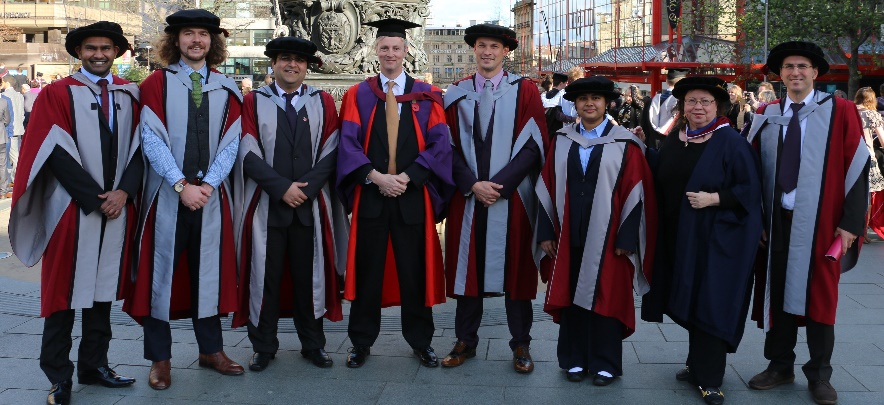 Active Researcher to Research Leader
Optimising Quality
Raising Profile
Building Capacity
(Spotting and) Taking Opportunities
Finite time / energy
Subject to:
Research Plan (PDR)
Gaining Funding
Supervision
Key Enablers:
Peer Support
Thinking through ideas
Communicating across disciplines
Working through rejection
External networks
CPD
New skills
&
Experiences
Research Mentor
How things work
&
How “the world” sees you
Advice:
Go with your gut
Be bloody minded (occasionally)
Reflect on and Learn when things don’t go as hoped
Any questions?
https://blogs.shu.ac.uk/creating/
SHaRD Research Induction page (see online guide)
ECR network page 
shard@shu.ac.uk